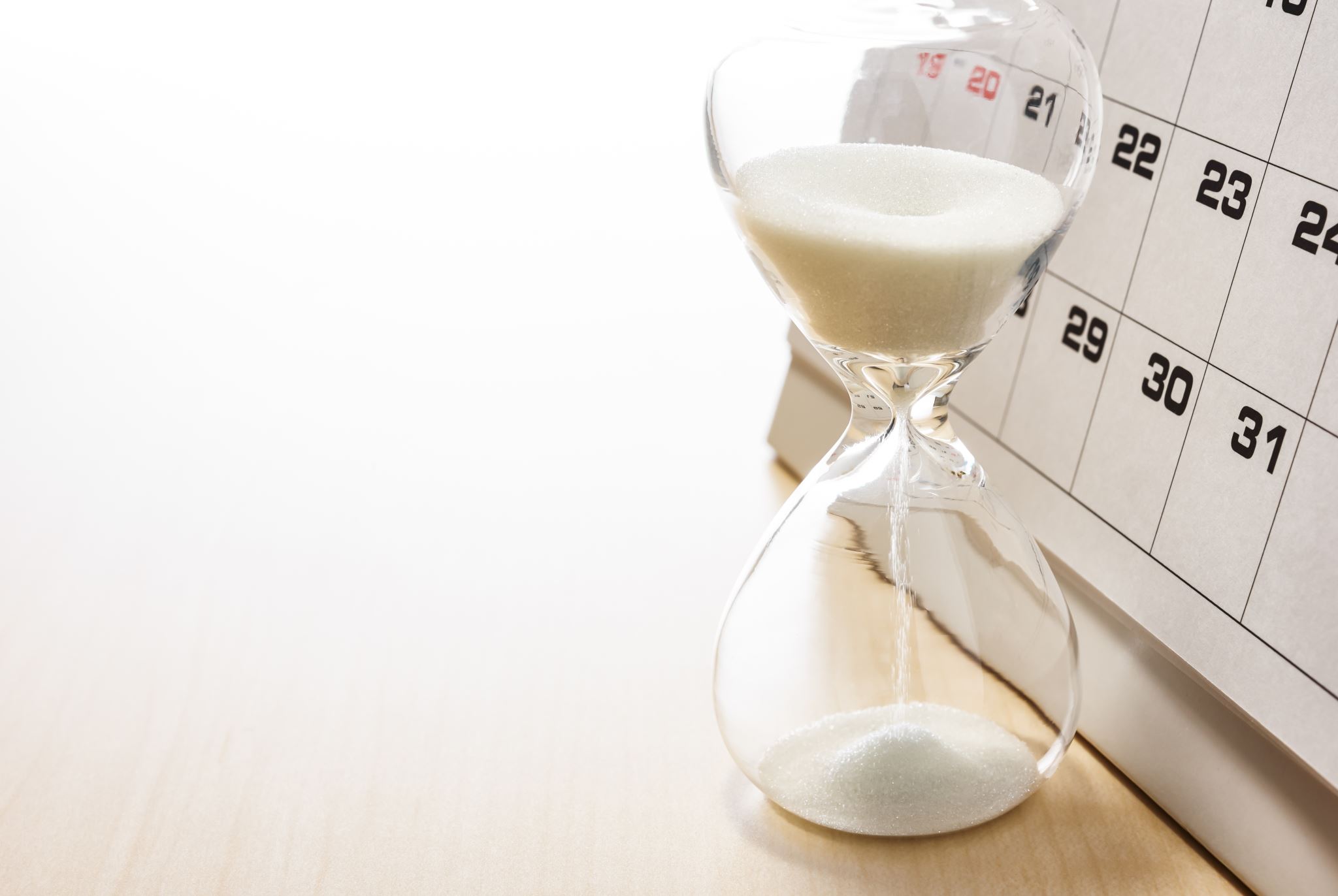 Final week!
*Optional final exam is available TODAY (5/19) until 11:59 p.m. No submissions accepted after midnight tonigt.
Final exam article is available in Zinc: Toni Morrison – Nobel Lecture
Be sure to answer all of the multiple choice questions.
Type your written response to the following prompt in Google Drive in the “Final Exam” folder:
 In Morrison's discussion of the power of language, she implies that all narrative must be political, and that stories must always have some larger meaning in relation to the world. She believes there is no such thing as "art for art's sake" or writing a nice story because it's nice. Do you agree that all art has to have some message? Defend your point of view with at least two examples.
 The text of the speech is available in the Google Drive Folder and also attached here for you to use for your textual evidence.
https://docs.google.com/document/d/1SBG6wd2qaaF_fligYf2af6CmIkhpRvvd7LDJLMad_bc/edit?usp=sharing
Both the multiple choice and writing portion must be completed.